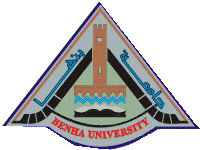 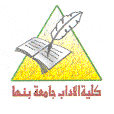 الجغرافيه الحيويه (ب)
 الفرقه الثانيه قسم الجغرافيا ونظم المعلومات الجغرافيه
(6) نباتات الصحارى والمرتفعات
أ.د./عزة عبدالله
 أستاذ الجغرافيا الطبيعية - كلية الآداب جامعة بنها
Azza.Abdallah@fart.bu.edu.eg
التوزيع الجغرافى
تقع الصحارى الحارى بين خطى عرض 15 و 30 شمالا وجنوبا داخل القارات.
تتمثل فى افريقية فى الصحراء الكبرى التى تمتد من المحيط الاطلنطى حتى البحر الأحمر وفى منطقة القرن الأفريقى وفى جنوب خط الاستواء يتمثل فى صحراء كلهارى واقليم نامب على الساحل الجنوبى الغربى للقارة.
فى آسيا تشمل الصحراء شبة جزيرة العرب ماعدا ساحل الشام ومرتفعات اليمن وعمان ويمتد هذا النطاق شرقا ليشمل اواسط ايران وشمال غرب الهند حيث توجد صحراء ثار وفى وسط القارة تمتد الصحارى فى العروض المعتدلة بين بحر قزوين غربا حتى شمال غرب الصين شرقا وتتمثل فى صحراويين الأولى هى التركستان الروسية والثانية صحراء تكلا مكان وجوبى.
التوزيع الجغرافى
فى استراليا تمتد الصحراء الحارة فى الوسط والغرب وهى تغطى 40% تقريبا من مساحة القارة.
فى أمريكا الشمالية تتمثل فى الجهات الغربية وهى صحارى اريزونا والمكسيك.
فى أمريكا الجنوبية يمثلها الساحل الغربى الجاف فى بيرو وشمال شيلى وهو يمتد لمسافة 2000 ميل من الشمال الى الجنوب ويعرف هذا الجزء الشمالى من شيلى بصحراء أتكاما أما فى شرقى جبال الآنديز يوجد اقليم صحراوى آخر يمتد بمحاذاة الجبال من بوليفيا الى تيراد لفويجو ويعرف الجزء الجنوبى منه بصحراء بتاجونيا.
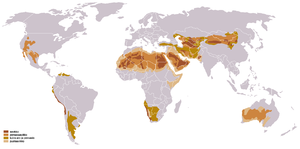 مناخ الصحارى
يتميز هذا المناخ بقلة أمطاره بشكل واضح مع ارتفاع درجات الحرارة وخاصة في فصل الصيف, ويقع هذا النظام المناخي في المناطق من العالم التي تسيطر عليها الرياح التجارية الشرقية طوال السنة.
في صحراء أفريقيا فإن انخافض نسبة الرطوبة النسبية في الهواء المداري القاري يؤدي إلى ارتفاع درجات الحرارة أثناء النهار ارتفاعاً حاداً, ولذلك تتميز بالمدى الحراري اليومي الكبير.
الأمطار في هذا النظام المناخي قليلة جداً وتوجد مناطق بها تعد من أكثر بقاع الأرض جفافاً, وقد لا تتلقى نقطة مطر خلال عدد من السنوات مثل صحراء إتكاما بأمريكا الجنوبية, ومناطق صحراء غرب استراليا.
مناخ الصحارى
تقل حدة الجفاف والحرارة بالاتجاه نحو أطراف الصحراء نحو إقليم البحر المتوسط أو الإقليم المداري الموسمي, ففي الصحراء الكبرى الإفريقية نجد أن أطرافها الشمالية تتلقى بعض الأمطار الشتوية متأثرة في ذلك بنظام البحر المتوسط, كما تتلقى أطرافها الجنوبية بعض الأمطار المرتبطة بمنطقة المنخفض الاستوائي والتي تتحرك شمالاً في شهر يوليو.
تؤدى المناطق المرتفعة وسط المناخ الصحراوي دورها في تعديل درجات الحرارة وتصعيد بعض الأمطار, وتظهر كجزر مناخية وسط نطاق صحراوي متسع, مثلما الحال في مرتفعات تبيستي والأحجار, والأخيرة تبلغ أمطارها السنوية 25 سم.
الخصائص النباتية
الجفافيات 
نقصد بها الشجيرات القصيرة والنباتات الشوكية السميكة الأوراق التى تقاوم الجفاف الشديد، ومعظم هذه الشجيرات قصير لايتعدى طولها قدم أو قدمين وان كان بعضها يرتفع أحيانا الى 15 أو 20 قدما فى بعض الحالات.
يمكن أن نطلق على هذا النوع من الشجيرات بالنباتات المستديمة لأنها مستمرة النمو طول السنة 
من أمثلتها الصبار وهو اشهر نبات فى الصحراء، والسنط والترفاء والحنظل
من الأشجار المميزة لبعض المناطق الصحراوية شجرة الكويفر وهى تنمو فى صحراء نامب فى جنوب أفريقيا.
النباتات الحولية " غير مستديمة»
هذا النوع من النباتات ينمو بعد سقوط المطر ويتم دورته النباتية بسرعة ويزدهر ويكون البذور ثم يجف كلية ويموت. 
يتم هذه الدورة كلها فى فترة قصيرة جدا لاتتجاوز ما بين 6 الى 18 أسابيع ثم تدفن البذور فى التربة حتى يأتى فصل المطر التالى فتعود هذه النباتات للنمو مرة أخرى وهكذا.
الخصائص النباتية
قدرتها على مقاومة الجفاف ويتم ذلك بعدة طرق منها:
الاحتفاظ بالماء في الساق أو الأوراق السميكة.
الأوراق صغيرة جداً  وتغلق مسامها بالليل و تفتحها في النهار .
لها زغب ابيض ناعم يغطي النبات ليعكس وهج الشمس، و يخفف منه على النبات.
لون النبات الصحراوي باهتاً ، ليعكس أشعة الشمس.
يغطى النبات طبقة شمعية لتحمي الماء المختزن من التبخر.
النباتات تدفن نفسها في التراب، فلا يظهر منها على سطح الأرض سوى أطراف أوراقها التي تقوم بعملية التركيب الضوئي .
اصطفاف أوراق النبتة على شكل باقة  وبذلك لا يتعرض منها للضوء إلا جزء يسير.
الخصائص النباتية
تقوم النباتات بعملية التركيب الضوئي في الساق لا الأوراق لأن قيام الأوراق بالتركيب الضوئي يعني الحاجة إلى مزيد من الأوراق و بالتالي مزيد من التبخر وهذا ما لا يناسب مناخ الصحراء .
الدخول في فترات السبات، فهناك نباتات تدفن بذورها في التراب حتى تحصل على كمية المطر المناسبة ، ويكون ذلك على مرتين ؛ فالمرة الأولى تكفل خروج البذرة إلى السطح و لكنها تبقى غير قادرة على إخراج براعمها حتى تأتي فترة ثانية من الأمطار فتنبت بسرعة و تزهر في مدة قصيرة، و تكون فترة حياتها قصيرة . 
الحماية من الحيوانات التي ترعى في الصحراء إما بالتخفي على شكل الصخور المجاورة للنبتة أو بالأشواك التي تملأ الأوراق فلا تجرؤ الحيوانات على الاقتراب منها.
الأهمية الاقتصادية لنباتات الصحارى
الأهمية الطبية لنبات الصبار
يستخدم نبات الصبار فى علاج المفاصل ويعتبر من اكثر النباتات التي لها خصائص علاجية شافية  نظراً لغناه بعنصري الزنك وفيتامين «سي».
يستخدم فى القضاء على التجاعيد بشكل فعال. 
يستخدم فى علاج اوجاع الصدر , وامراض المعدة.
يستخدم فى علاج الأورام والبثور وأوجاع المفاصل وقروح الانف والفم والعضل التي في جانب اللسان.
تقوم عصارة الصبار المائية الطازجة بعلاج اللثة الملتهبة ، ويلطف الأنسجة.
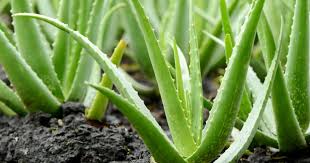 الأهمية الاقتصادية لنباتات الصحارى
الأهمية الطبية لنبات الصبار
يستخدم فى علاج الحروق 
يستخدم في مستحضرات التجميل. 
يدخل في تركيب بعض الكريمات و المساحيق و أنواع الصابون 
استخدام الصبار في مجال الزراعة 
يستخدم في التسميد مع النيتروجين والفوسفور والبوتاسيوم ، له تأثير إيجابي على التنمية والنمو والإنتاجية . 
له دور ايكولوجي واجتماعي واقتصادي ضد التعرية والتصحر ، وإنتاج الفاكهة ، وإنتاج علف الماشية. 
استخدام الصبار في مجال الصناعة 
يدخل في الصناعات الغذائية . 
يدخل فى صناعه الحلوى عن طريق طحن ثماره، في مجال النسيج يستخدم في صناعه الساري الهندي .
الحنظل
يتميز بالكثير من الخصائص العلاجية، ويستخدم فى علاج الجهاز العصبي، والصداع النصفي وآلام المفاصل والظهر، والفخذ. 
يستعمل المنقوع المائي لثمار ولب الحنظل كمشروب شعبي لإزالة حالات الإمساك المزمن، ولتنشيط حركة الأمعاء والمعدة، مما يساعد على سهولة الهضم 
من أسرار نبات الحنظل العلاجية مساعدته في علاج مرض الجذام، والصمم، واليرقان.
يفيد الزيت المستخرج من بذور الحنظل في علاج بعض الأمراض الجلدية وعلاج الروماتيزم.
 يستخدم في علاج الحيوانات  خاصة الإبل .
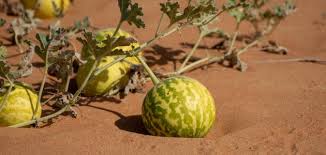 الحياة الحيوانية
فقيرة نتيجة لفقر النباتات، كما أن الحيوانات فى المناطق الصحراوية لابد لها أن تكون من النوع الذى يتحمل الظمأ وأشعة الشمس الحارة وكثير منها يعيش فى الجحور وتحت الصخور كالثعابين والحشرات. كما أن معظم الحيوانات تهاجر بحثا عن العشب أذا ما اسقطت بعض الأمطار.
أهم حيوانات هذا الاقليم الجمل وهو بحق حيوان الصحراء إذ أنه يستطيع أن يأكل الاشواك الصحراوية أو يشرب الماء المالح ويستطيع أن يعيش دون أن يأكل أو يشرب لمدة طويلة معتمدا على سنامه كما هو الحال فى الصحارى الحارى أو سنامين كما هو الحال فى أواسط آسيا. كما يوجد أيضا الوعل والغزال.
من الأخطار التى تهدد المناطق الزراعية فى المناطق الجافة وشبة الجافة أسراب الجراد التى تهاجمها قادمة من الصحراء كما هو الحال فى افريقية وآسيا وأمريكا الجنوبية.
نباتات  المرتفعات
تؤثر المرتفعات تأثيراً واضحاً فى المناخ سواء من حيث إختلاف درجات الحرارة والضغط الجوى وكمية الأمطار تبعا لدرجات الأرتفاع أو سواء لأثرها من حيث مواجهة السفوح الجبلية لأشعة الشمس أو من حيث أعتبارها حواجز مناخية تمنع الرياح الباردة أو الأمطار عن المناطق الواقعة خلفها أو أثرها فى تكوين كتل هوائية تتسبب فى حدوث رياح هابطة.
يتمثل مناخ المرتفعات فى المناطق الجبلية المرتفعة مثل جبال الروكى والانديز والالب والهيمالايا أو غيرها من الجبال والهضاب المرتفعة.
الخصائص المناخية
تؤثر المرتفعات فى المناخ على النحو التالى:
1- تقل درجات الحرارة كلما ارتفعنا بمعدل 3.3 ف لكل 1000 قدم فى الارتفاع.
2- ينخفض الضغط الجوى كلما أرتفعنا الى أعلى بمعدل بوصة لكل 1000 قدم.
3- تزداد الأمطار كلما أرتفعنا حتى أرتفاع 4000 قدم تقريبا ثم تأخذ فى التناقص مرة أخرى.
أن السفوح الجبلية التى تواجهه أشعة الشمس تكون أكثر حرارة من السفوح التى تقع فى ظل الشمس. 
يترتب على ذلك إرتفاع درجات الحرارة بشكل ملحوظ على السفوح المواجهة للشمس عن السفوح المواجهة للظل كما ترتب على هذه الظاهرة أن خط الثلج الدائم على المناطق الجبلية ليس مستقيماً وأنما يميل على السفوح تبعا لمواجهتها لأشعة الشمس.
الخصائص المناخية
يختلف ارتفاع خط الثلج الدائم فوق منسوب سطح البحر على المناطق الجبلية تبعا لموقع الجبل بالنسبة لخطوط العرض. ففى نصف الكرة الشمالى وجد أن هذا الثلج الدائم يتمثل على الأرتفاعات الآتية حسب خطوط العرض.
 
1- فى المنطقة الاستوائية ما بين خطى صفر و 10 يكون خط الثلج الدائم على ارتفاع 15.500 قدم.
2- فى المنطقة ما بين خطى عرض 30 و 40 شمالا يكون ارتفاع خط الثلج الدائم حوالى 14000 قدم فوق منسوب سطح البحر.
3- فى المنطقة ما بين 50 ، 60 شمالا يكون ارتفاعة 6500 قدم.
4- فى المنطقة ما بين 60، 70 شمالا (الدائرة القطبية) يكون ارتفاعة حوالى 3000 قدم.
5- ما بين خطى 70،80 شمالا يكون ارتفاعة حوالى 1500 قدم ثم يوالى الخط هبوطه حتى يصبح صفر فى المناطق القطبية.
التناطق الرأسى
بصفة عامة يترتب على أختلافات الحرارة والضغط الجوى والأمطار على الجبال تبعا للأرتفاع ما يسمى بظاهرة Vertical Zonation التناطق الرأسى، أى الاختلاف فى أنماط المناخ تبعا للأرتفاع وبالتالى أختلاف فى أنماط الحياة النباتية.
أذا أخذنا مثلا جبل فى المنطقة المدارية وتتبعنا النطاقات المناخية من أسفل إلى أعلى يلاحظ ما يلى:
السفوح المنخفضة حتى ارتفاع 5000 قدم يتمثل عليها خصائص المناخ المدارى.
النطاق الثانى ما بين أرتفاع 5000 قدم الى 10.000 قدم تتمثل خصائص مناخ العروض المعتدلة.
ما بين أرتفاع 10.000 إلى 15.000 قدم تتمثل خصائص مناخ المناطق الباردة وفوق هذا الحد يتمثل خط الثلج الدائم.
التناطق الرأسى
وبطبيعة الحال فإن هذا الاختلاف الواضح فى أنماط المناخ تبعا للأرتفاع يؤدى الى اختلاف فى أنماط الحياة النباتية أيضا، وهو ما يعرف بأسم Vertical zonation بمعنى وجود غطاءات نباتية رأسياً وليس افقياً. ويحدد هذه الظاهرة وتنوع النطاقات النباتية على الجبال عاملان رئيسيان هما:
1- موقع الجبل بالنسبة لخطوط العرض.
2- درجة ارتفاع الجبل.
تبعا لهذين العاملين تتمثل النطاقات النباتية على المرتفعات
التناطق الرأسى
تبعا لهذين العاملين تتمثل النطاقات النباتية على المرتفعات فعلى سبيل المثال لو أخذنا جبل فى منطقة استوائية ارتفاعة اكثر من 18.000 قدم فإننا نجد على سفوحة النطاقات النباتية الاتية:
 تنمو الغابات المدارية الكثيفة على السفوح المنخفضة حتى ارتفاع 3000 قدم تقريبا ، يعلوها غابات شبة مدارية ، حتى ارتفاع 4500 قدم ثم يليها الغابات المعتدلة حتى ارتفاع 6000 قدم ثم الغابات المخروطية حتى ارتفاع 9000 قدم. عند ارتفاع 9000 قدم ينتهى نمو الأشجار ويعرف الحد العلوى للغابات بخط الأشجار Tree line ينمو بعد ذلك أعشاب البية ثم صخور عارية من الغطاء النباتى حتى أرتفاع 15.000 قدم حيث يتمثل خط الثلج الدائم وفوقه يتمثل الثلج الدائم.
التناطق الرأسى
ولتوضيح العلاقة بين موقع خط الثلج الدائم وخطوط العرض نذكر عدد من الأمثلة أهمها:
(1) إذ وجد جبلا مرتفعا فى منطقة معتدلة فسيكون تتابع النطاقات من أسفل ألى أعلى تبدأ بالغابات المعتدلة ثم المخروطية ثم اعشاب ألبية ثم صخور عارية يليها الجليد الدائم.
(2) إذا كان موقع الجبل فى منطقة الغابات المخروطية فإن أول غطاء نباتى من أسفل الجبل هو الغابات المخروطية تعلوه الاعشاب الالبية وصخور عارية ثم الجليد الدائم. ومعنى هذا أن خط الثلج الدائم ينخفض تدريجيا كلما أتجهنا نحو القطب.
التناطق الرأسى
من خير الأمثلة التى تشير الى العلاقة بين التضاريس بالغطاء النباتى أن السفوح الجنوبية لجبال الآلب المواجهة لأشعة الشمس حيث يرتفع خط الثلج الدائم وبالتالى يمتد نطاق الآعشاب الآلبية الى حوالى 1000 قدم أكثر من أمتداد خط الثلج الدائم على السفوح الشمالية للجبال.
كذلك من الأمثلة التى تشير الى مدى أهمية مواجهة السفوح الجبلية للرياح الرطبة ما يتمثل من غابات كثيفة جدا أعلى السفوح الجنوبية لجبال الهيمالايا ومن مناطق جرداء على السفوح الشمالية التى تقع فى ظل المطر.
نشكركم على حسن الاستماع